SEMI-CONDUCTOR
SUBMITTED BYMOFIJUL ALIARUNJOYTI NATHNASEER ALI HAZARIKAPARTHA PRATIM KHANIKARGUNIN CHANGMAIROSAN BISTABSC 4TH SEMESTERDEPARMENT OF PHYSICSL.T.K. COLLEGE
REFERENCE
Introduction
Types of Semi-conductors
Energy band picture of an intrinsic semi-conductor
Extrinsic semi-conductor
Conclusion
INTRODUCTION
Materials having resistivity in between conductors and insulators are called semi-conductor.Most commonly used semi-conductors are Germanium and Silicon. 
 Semi-conductor        Atomic number        Electrons distribution
       Silicon(Si)                         14                          2,8,4
    Germanium(Ge)                 32                        2,8,18,4
            
 In terms of energy bands,semi-conductors can be defined as those materials which have almost and empty conduction band and almost filled valence band with a very narrow energy gape seperating the two.
TYPES OF SEMI-CONDUCTORS
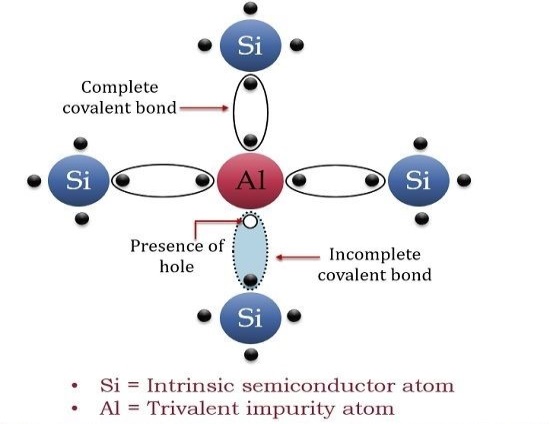 Fig-Intrinsic semi-conductor
ENERGY BAND PICTURE OF AN INTRINSIC SEMI-CONDUCTOR
At 0 K V.B energy levels are filled and those of C.B. are unoccupied.With the rise of temperature availibility of thermal of excitation energy starts the transition of electrons from V.B. to C.B. through forbidden energy gape.To surmount the forbidden gape,a least amount of excitation energy is require and this much least energy is required by an electron to leave the covalent bond.Which the the transition of an electron from V.B. and C.B.,a vacancy called hole,is created in the V.B. A hole in V.B. and an electron is the C.B. are free to move in their respective bond.
(2) Extrinsic semi-conductors:-
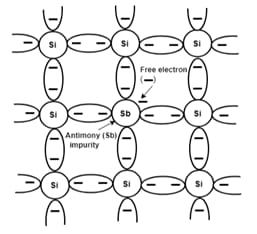 Fig-Semi-conductor
ENERGY BAND PICTURE OF N-TYPE SEMICOND UCTORS :
               
                     Added n-type impurity in the semi-conductor(Ge or Si),introduces the energy levels corresponding to the loosly bound electrons of the impurity atoms in forbidden gapjust below the lower edge of the conduction band.These introduced energy levels are called doner levels and very small amount of energy is required to causc the transition of an electron from a donor level to the unoccupied levels of the conduction band.After transition of an electron,donor atoms becomes ionised with positive charge on it.At room temperature almost all donor energy levels are unoccupied i.e all donor atoms are ionised indicating the presence of extra conduction electrons in the conduction band.
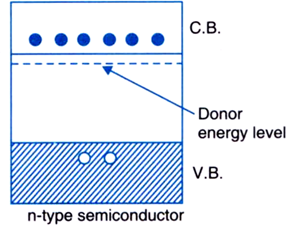 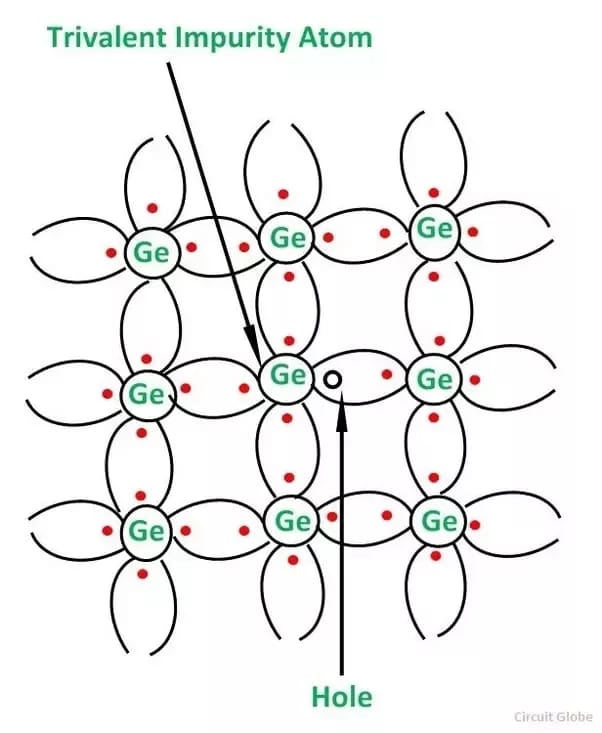 Fig-P-type semi-conductor
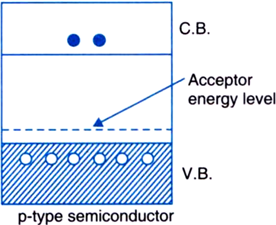 CONCLUSION
The Semi-conductors have been boon to our technogical development ,it has reduced the size of our gad gets and made them more efficient.
THANK YOU